TB skin test with lot number, expiration date and education fields
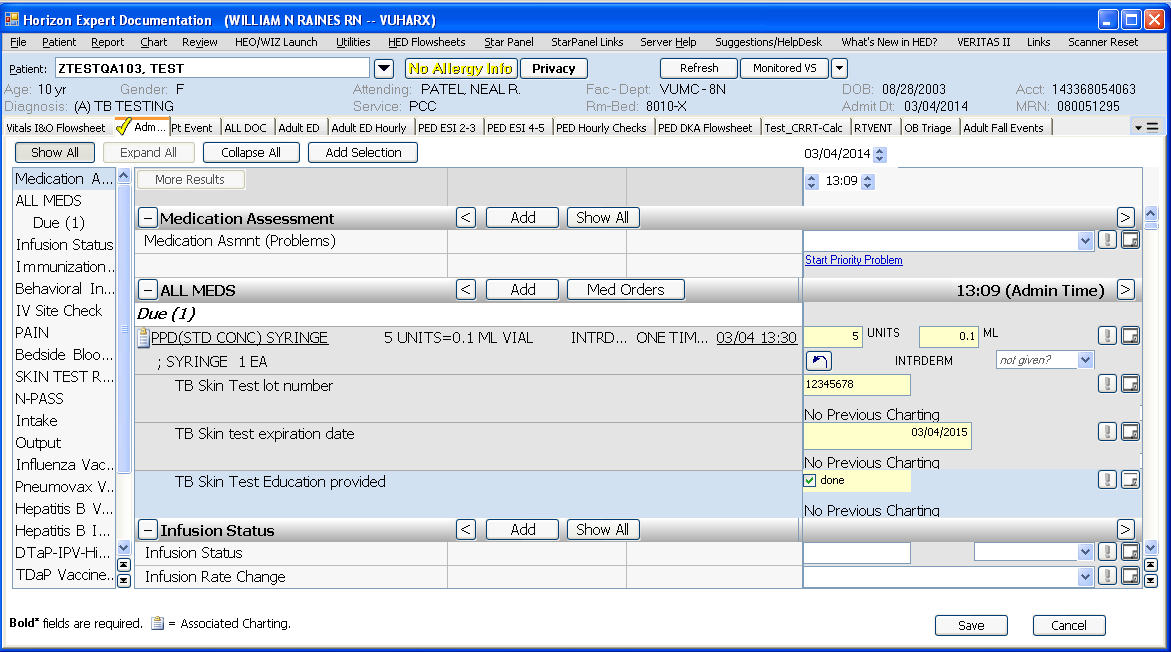 TB skin test administration information populates the eMAR and the TB Test portion of immunization record
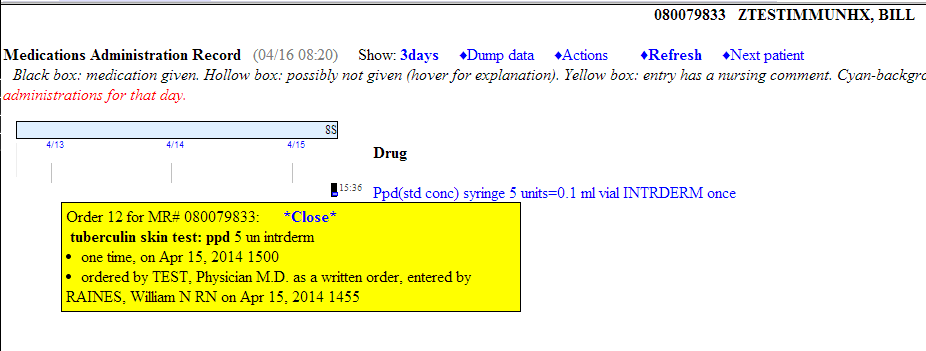 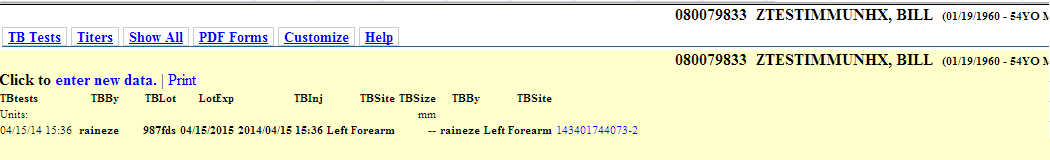 48 hours later the “Read TB Skin test” order displays in AdminRx
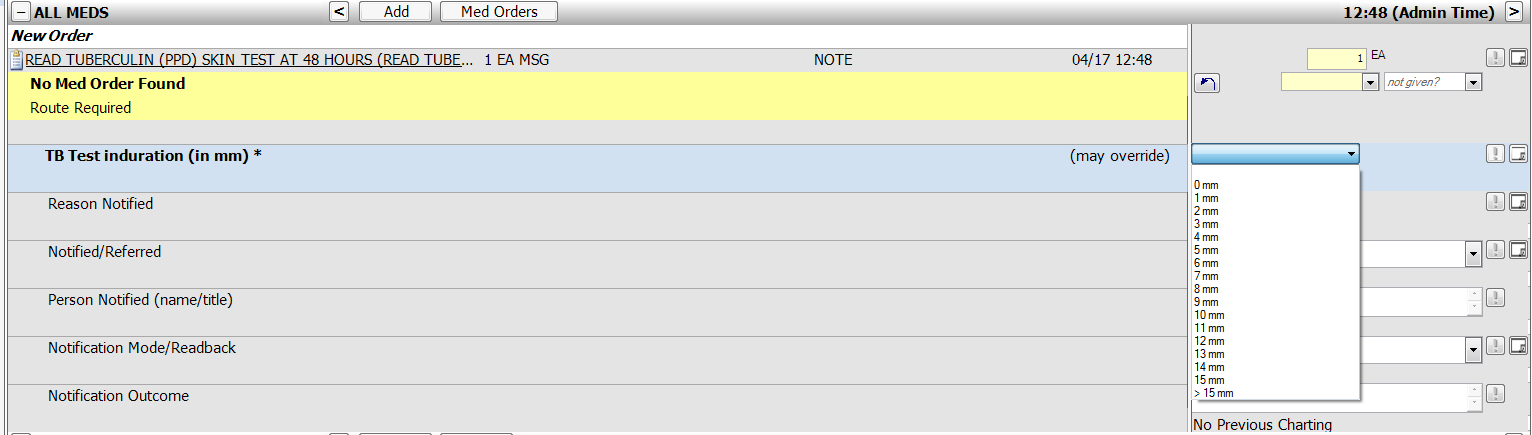 TB Test induration field charting updates the TB test area of 
StarPanel Immunization record
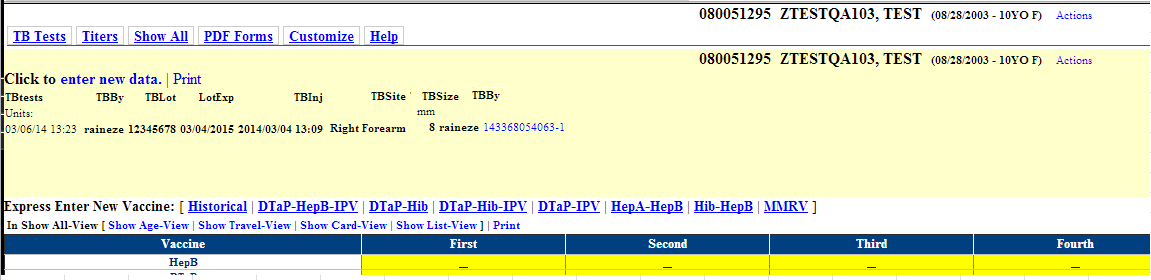